Дељење разломакаобрада
24.04    Математика
1
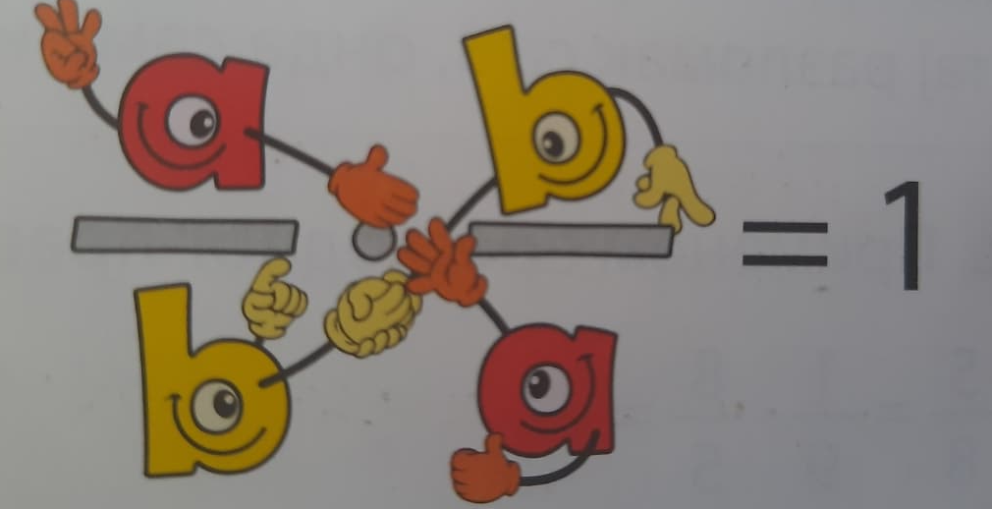 24.04    Математика
2
24.04    Математика
3
24.04    Математика
4
Разломачка црта представља симбол, за дељење, па количник два разломка можемо записати у облику такозваног двојног разломака. 
Бројилац дељеника и именилац делиоца су спољашњи чланови двојног разломка, а именилац дељеника и бројилац делиоца су унутрашњи чланови.
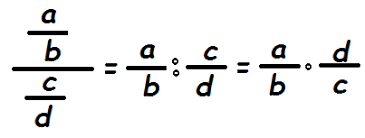 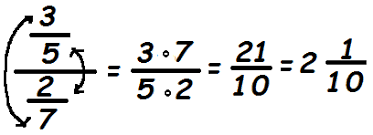 24.04    Математика
5
*Домаћи задатак*
1)  


2) 


3)
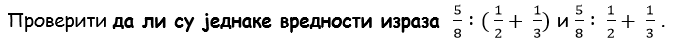 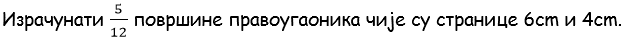 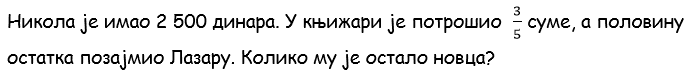 24.04    Математика
6
4)
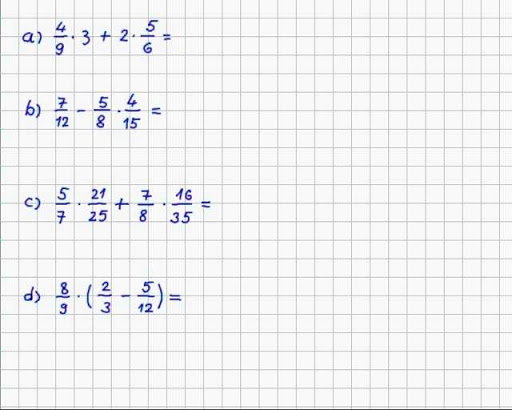 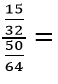 5)
24.04    Математика
7
Драги петаци,

Задатке радите у својим свескама, поступно,
прегледно и читко.
 
Домаћи задатак можете слати до:
       четвртка – 30.04.2020. (до 13h)

   СРЕЋАН  РАД И  ПРИЈАТАН ВИКЕНД
             ЖЕЛЕ   ВАМ  НАСТАВНИЦЕ
                 ЈОВАНА  И   МАРИЈА   ;)
24.04    Математика
8